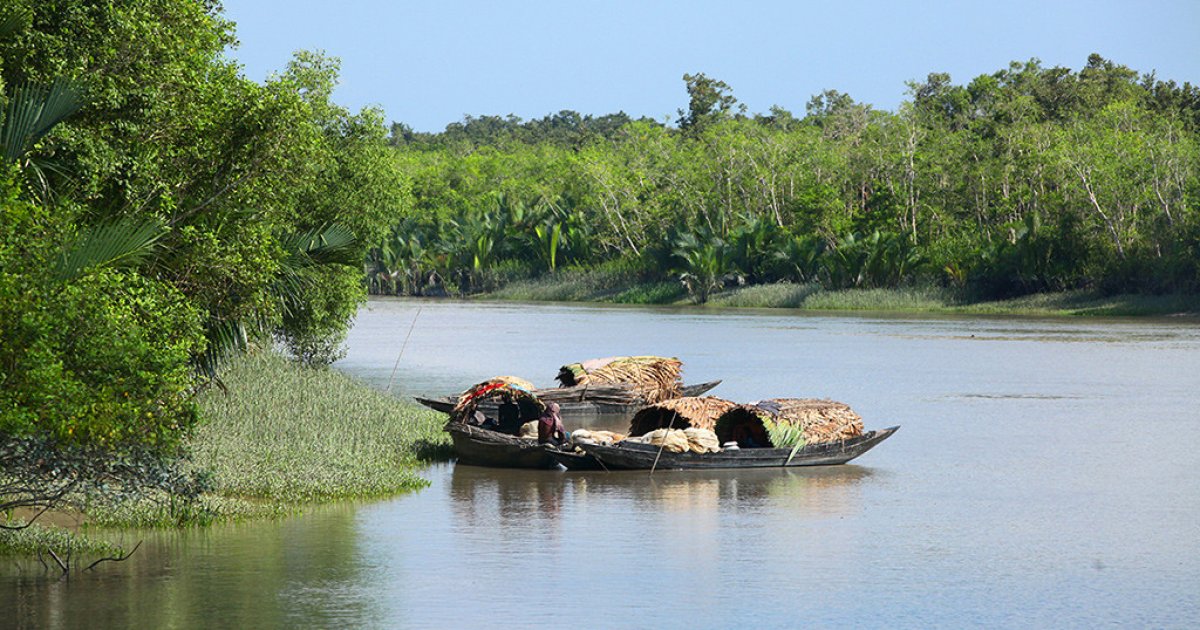 স্বাগতম
শিক্ষক পরিচিতিঃ
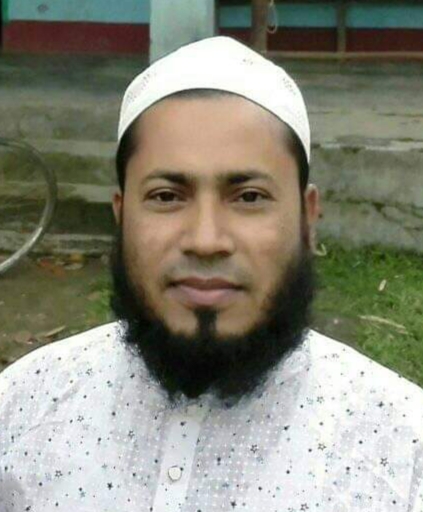 সোহেল মিয়া 
সহকারি শিক্ষক
কংশেরকুল সরকারি প্রাথমিক বিদ্যালয়
ভালুকা,ময়মনসিংহ। 
মোবাইলঃ ০১৬১২৫৬২০৫৩ 
Email:shohelkgps@gmail.com
পাঠ পরিচিতি
বিষয়ঃ বাংলা
শ্রেনিঃ ৪র্থ
পাঠের শিরোনামঃ বাওয়ালিদের গল্প
পাঠঃ ২
পাঠ্যাংশঃ সুন্দরবনের চারপাশে.......মৌয়াল বলে ।
সময়ঃ       তারিখঃ  20/06/2024
শিখনফল
শোনাঃ
১.৩.১ নির্দেশনা শুনে বুজতে পারবে।
১.৩.৫ প্রশ্ন শুনে পালন করতে পারবে।
১.৩.৬ শুদ্ধ উচ্চারনে প্রশ্ন করতে ও উত্তর দিতে পারবে।
বলাঃ 
১.১.২ যুক্তব্যঞ্জন সহযোগে তৈরি শব্দ , বাক্য স্পষ্ট শুদ্ধভাবে বলতে পারবে।
২.৪.২ গল্পের মূলভাব বলতে পারবে।

লেখাঃ 
১.৪.১ যুক্তব্যঞ্জন ভেঙ্গে লিখতে পারবে।
১.৪.২ যুক্তব্যঞ্জন ব্যবহার করে নতুন নতুন শব্দ লিখতে পারবে।
১.৫.২ পাঠে ব্যবহৃত শব্দ দিয়ে নতুন নতুন বাক্য লিখতে পারবে।
সুন্দরবন কোথায় অবস্থিত?
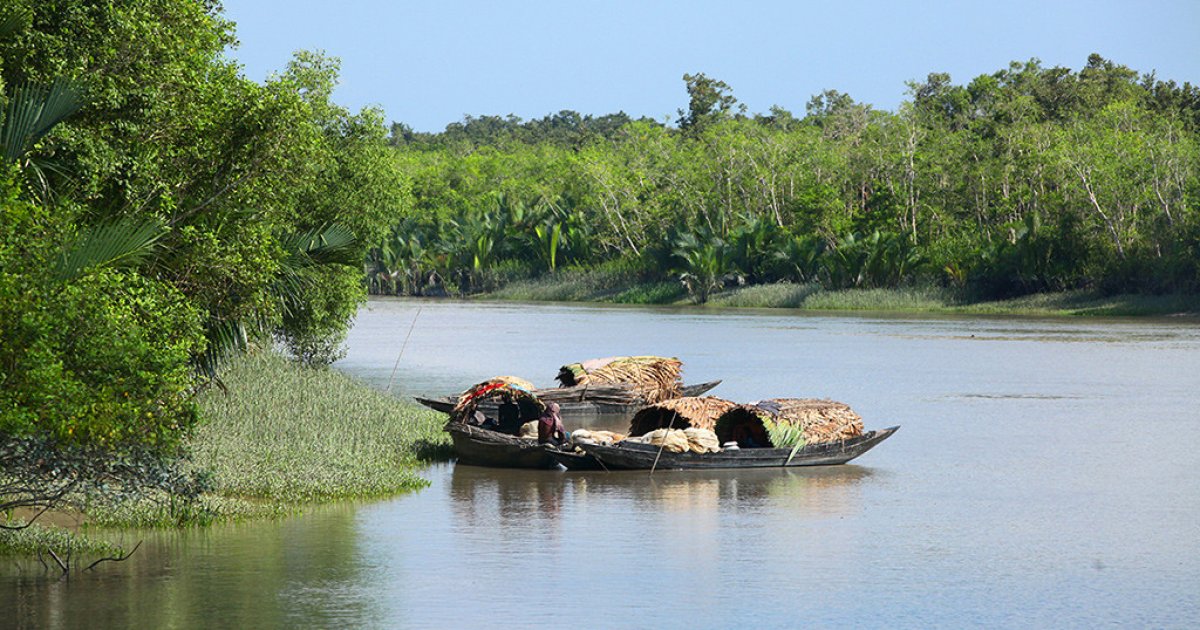 বাংলাদেশের দক্ষিণ পশ্চিমে।
এই বনে কী কী আছে?
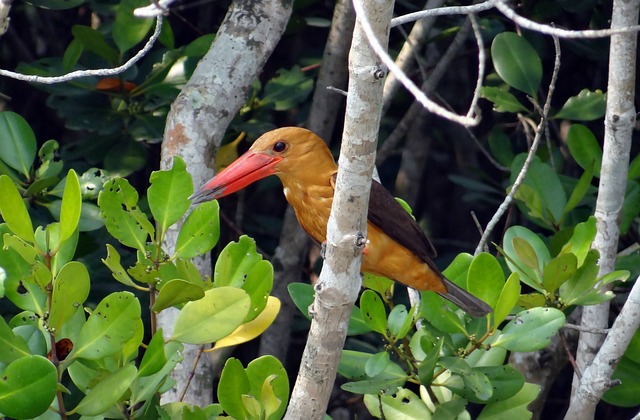 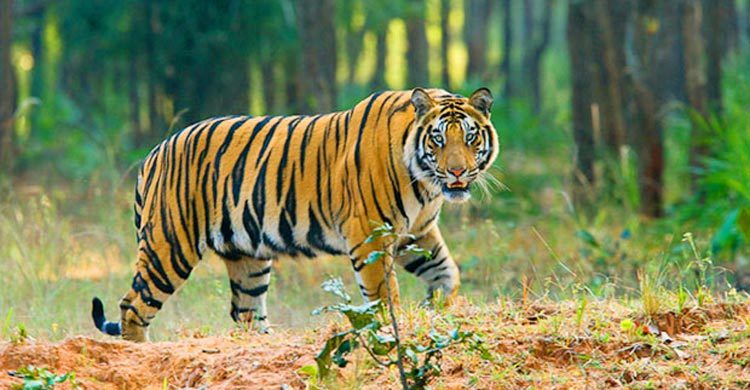 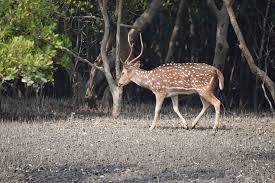 হরিণ
বাঘ
পাখি
মৌয়ালেরা কী কাজ করে?
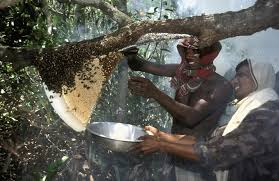 মধু সংগ্রহ করে।
আজকের পাঠ
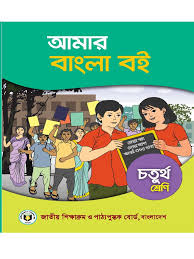 বাওয়ালিদের গল্প
বাওয়ালিদের গল্প
সুন্দরবনের তিন পাশে ছড়িয়ে আছে অনেক গ্রাম । গ্রামের মানুষেরা কৃষিকাজ করেন । গ্রামের অনেক মানুষ বন থেকে কাঠ ও মধু সংগ্রহ করেন ।  মৌমাছিরা গাছে গাছে মৌচাক বানায় । যারা মৌচাক থেকে মধু সংগ্রহ করেন তাদেরকে বলে মৌয়াল।
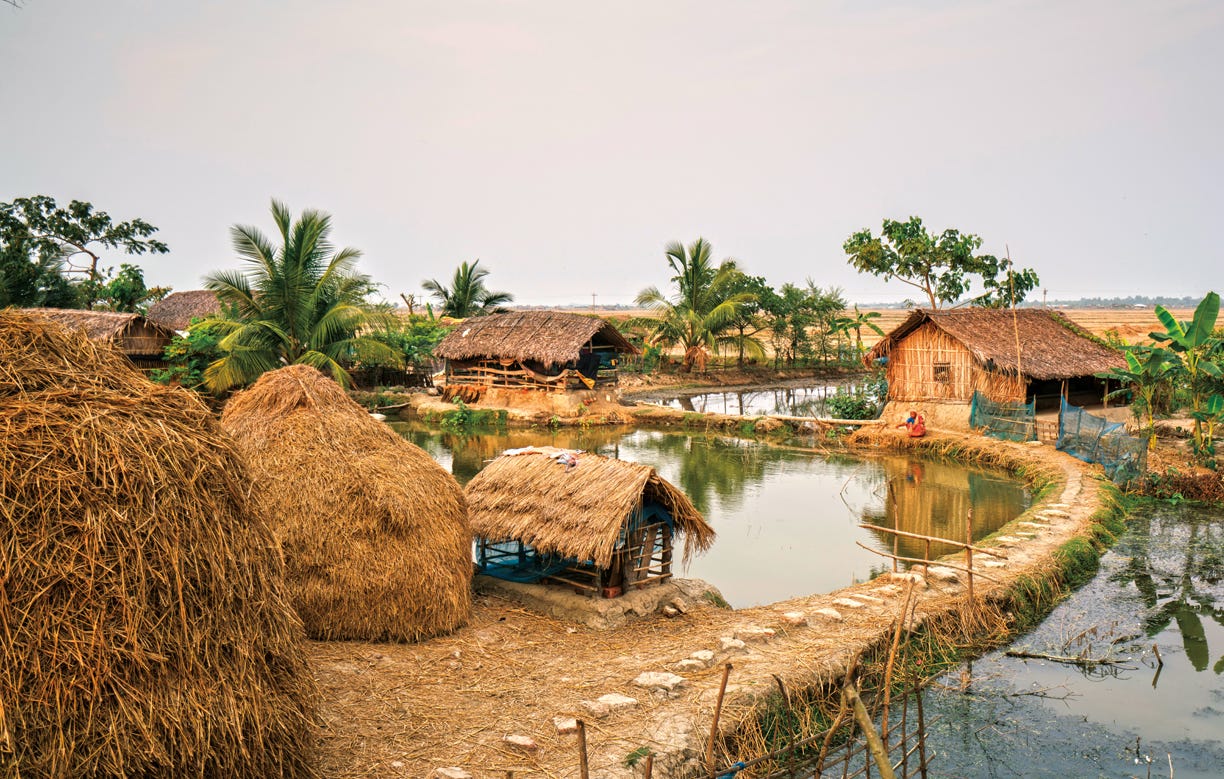 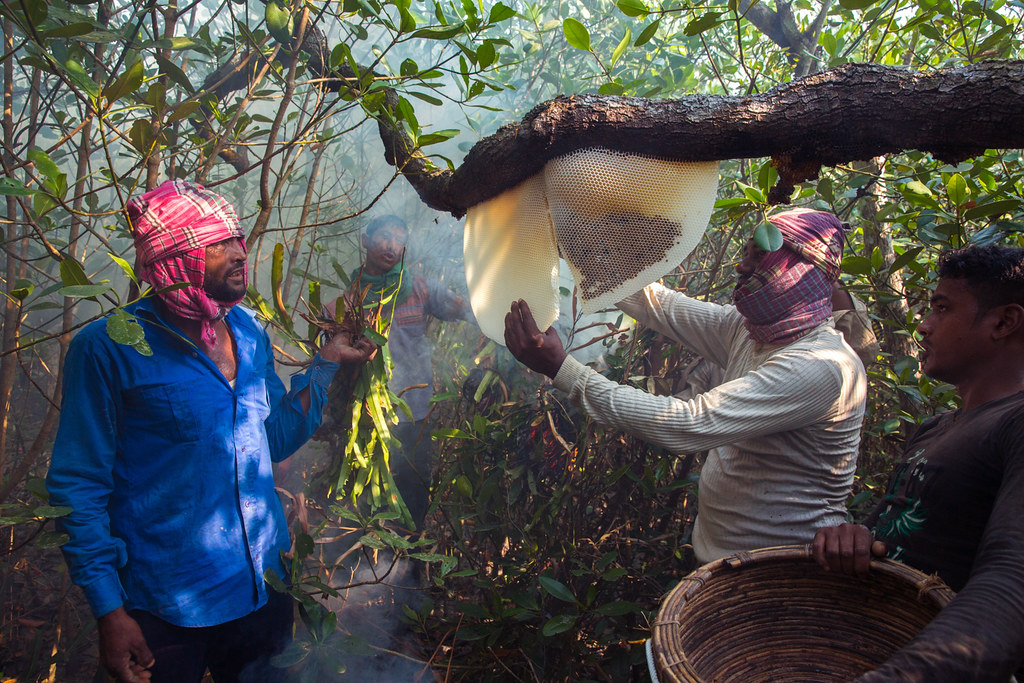 শব্দের অর্থ
কৃষিকাজ = চাষাবাদ করা।
সংগ্রহ = জোগাড় করা।
যুক্তবর্ণ
ন্দ
ন
সুন্দরবন
দ
মন্দ
আনন্দ
শব্দ দিয়ে বাক্য
গ্রাম
আমিন গ্রামে বাস করে ।
মৌমাছি
মৌমাছি ফুলে ফুলে ঘুরে বেড়ায় ।
মূলভাব
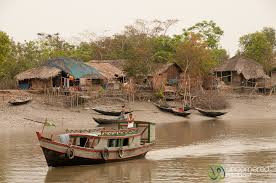 সুন্দরবনের পাশে ছোট ছোট গ্রাম আছে। গ্রাম গুলো খুব সুন্দর। গ্রামের মানুষেরা কৃষিকাজের পাশাপাশি বন থেকে কাঠ ও মধু সংগ্রহ করে। মধু সংগ্রহকারীকে মৌয়াল বলে।
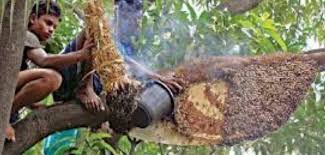 দলীয় কাজ
শিক্ষার্থীরা ৪ জনের দলে ভাগ হয়ে মুখোমুখি বস।

দলে বসে প্রত্যেকে ২ লাইন করে পড় , অন্যেরা শুন ও আঙুল রেখে মেলাও ।
 
শব্দ নতুন মনে হলে আলোচনা করে খাতায় লিখ।
মূল্যায়ন
সুন্দরবনের তিন পাশে কী আছে ?
মৌয়ালেরা কী করে ?
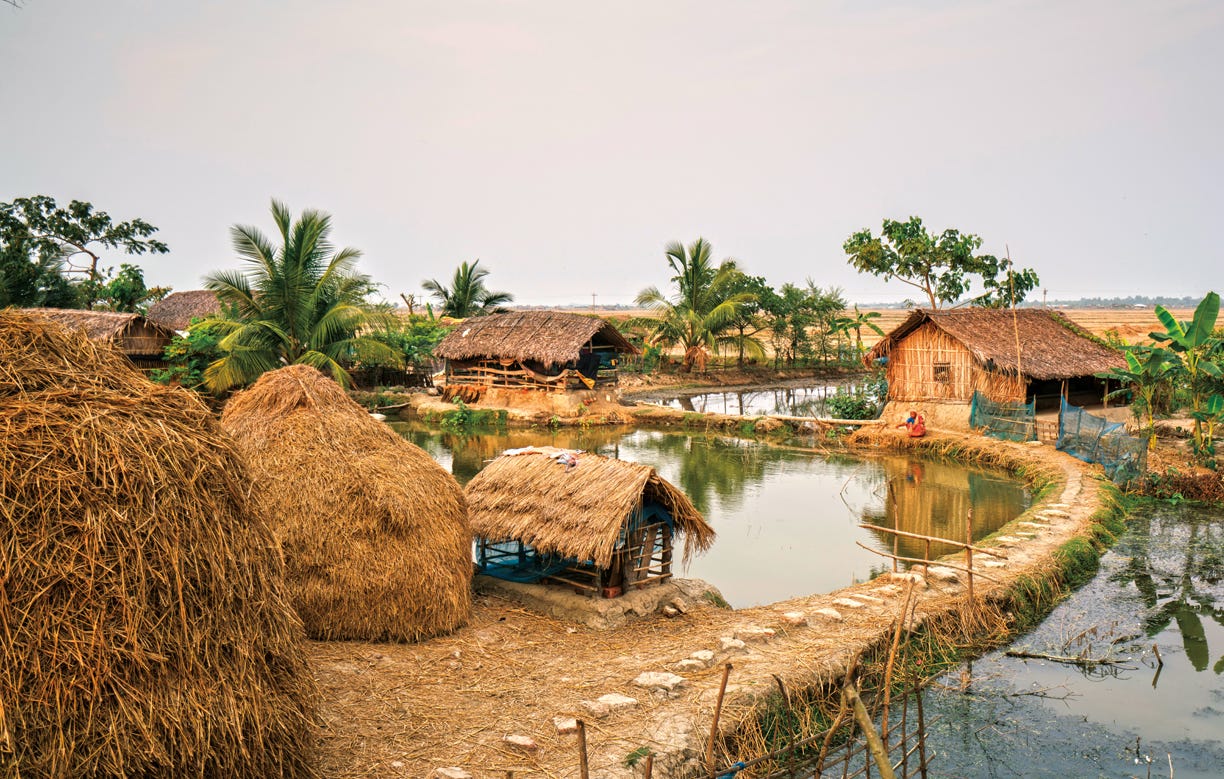 গ্রাম।
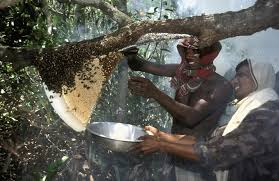 মধু সংগ্রহ করে।
ফলাবর্তন
সার সংক্ষেপ
বাড়ির কাজ
আজকের পাঠটি বাড়ি থেকে ভালো করে পড়ে আসবে। 
যুক্তব্যঞ্জণ , যুক্ত বর্ণ দিয়ে নতুন নতুন শব্দ গঠন করে আনবে।
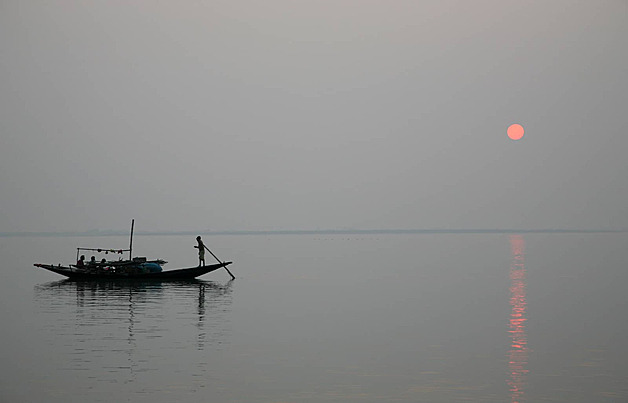 ধন্যবাদ